Africa Project Ideas
Get Approval
All ideas need to be approved by Mr. Cottone.
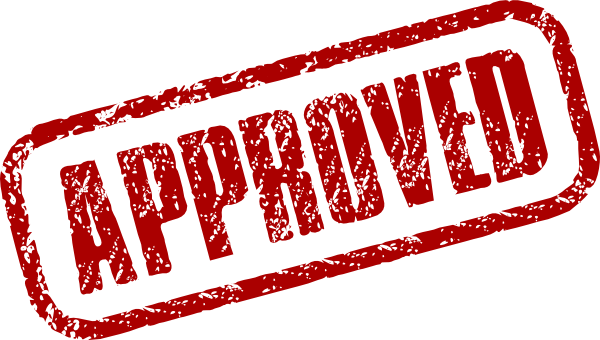 Work Equally
All ideas need to be approved by Mr. Cottone. If someone isn’t working, let me know. (you did pick your group)
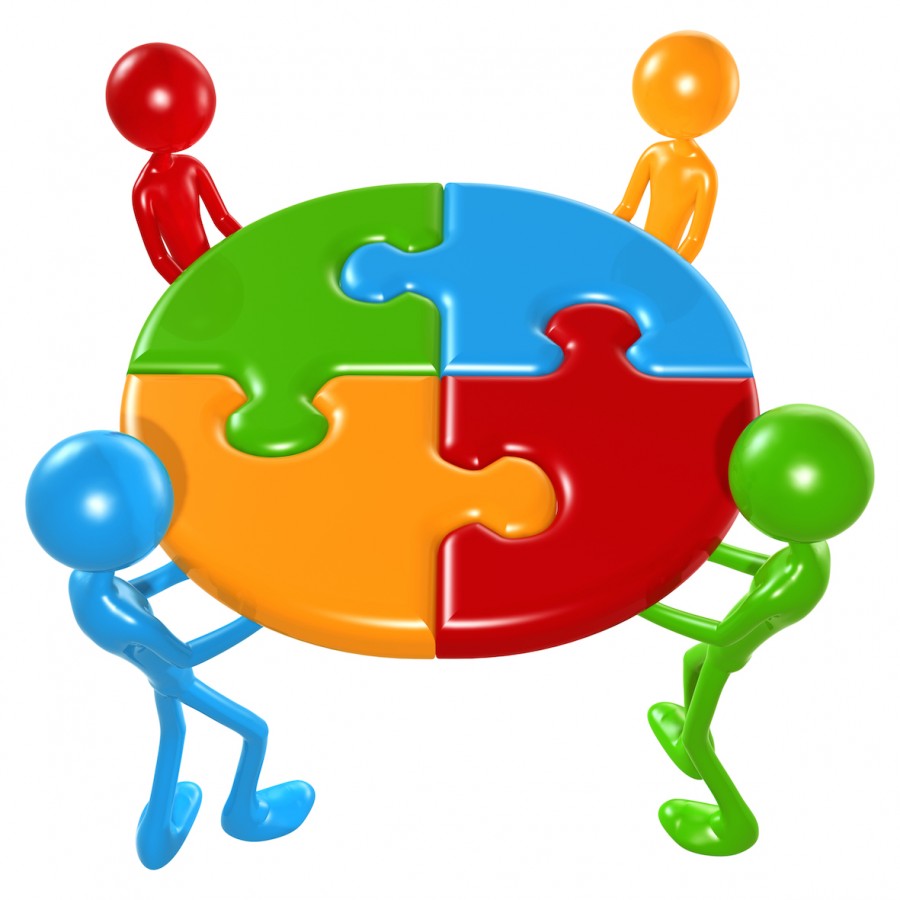 Color
If you need to print in color, each group is given 2 sheets I can print. There is a link on the bottom of the Africa Issues page with instructions on how to get the pages printed in color.
Create BIG!
For any presentation piece, make sure we can see and read it from across the room!
Choose AT LEAST Two
Choose AT LEAST two project ideas. You are never done during class time. If you think you are done, see me. You must bring in whatever supplies you want.  Check constantly with your rubric.
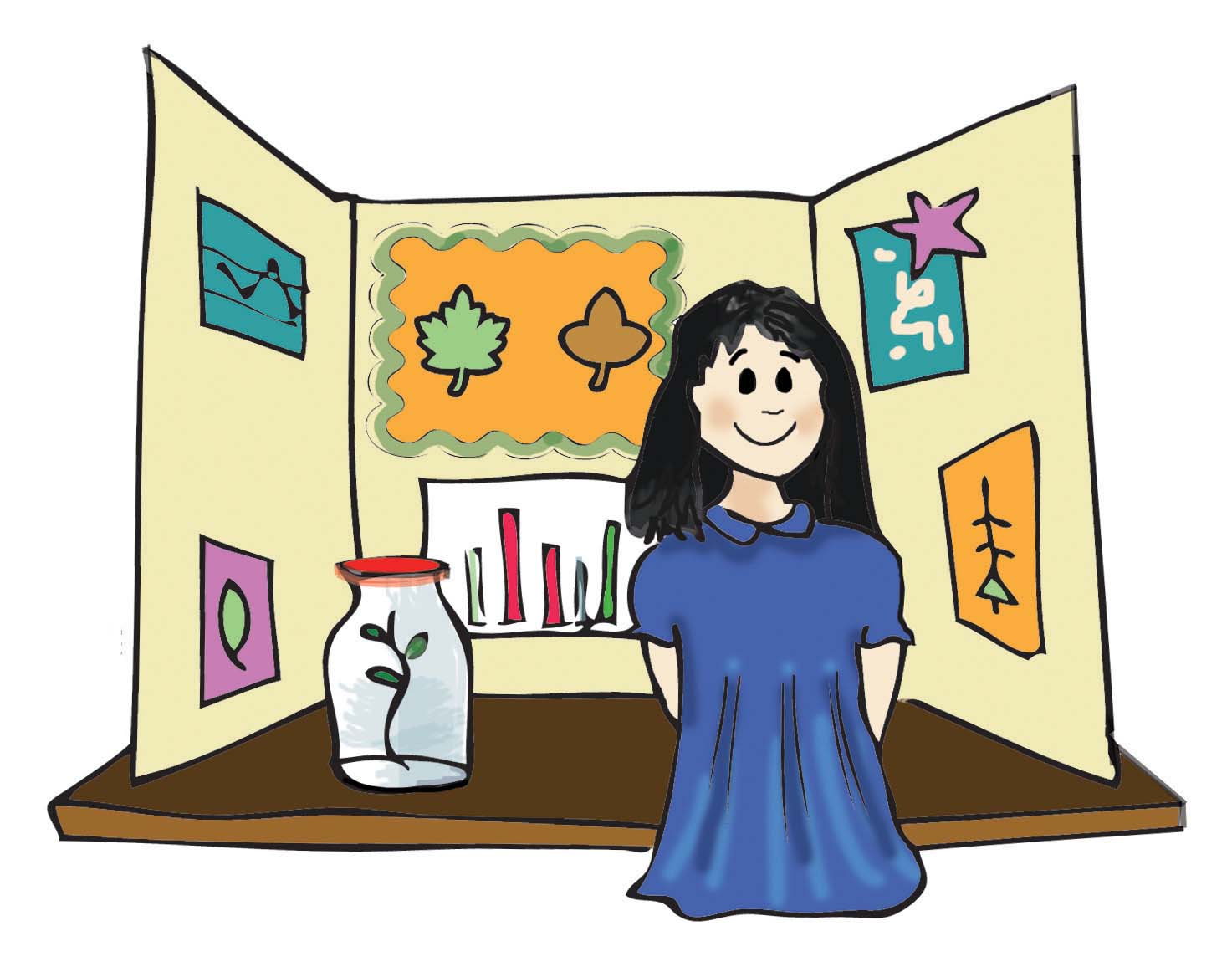 Informational Project Ideas
One project should be informational heavy, the other is more creative.
Website, Poster, SMART Board, PhotoStory, Prezi
You can do more than two!
More creative parts of your project
Food, Rap, Skit, T-Shirt, Clay Model, Canva, iMovie, Stop-Motion, 3D Printing, Diorama, Box of Fun, Pow Toon, Puppet Show, etc. 
See Mr. Cottone for any not mentioned ideas.All project should be handled without much humor since most topics aren’t too comical.
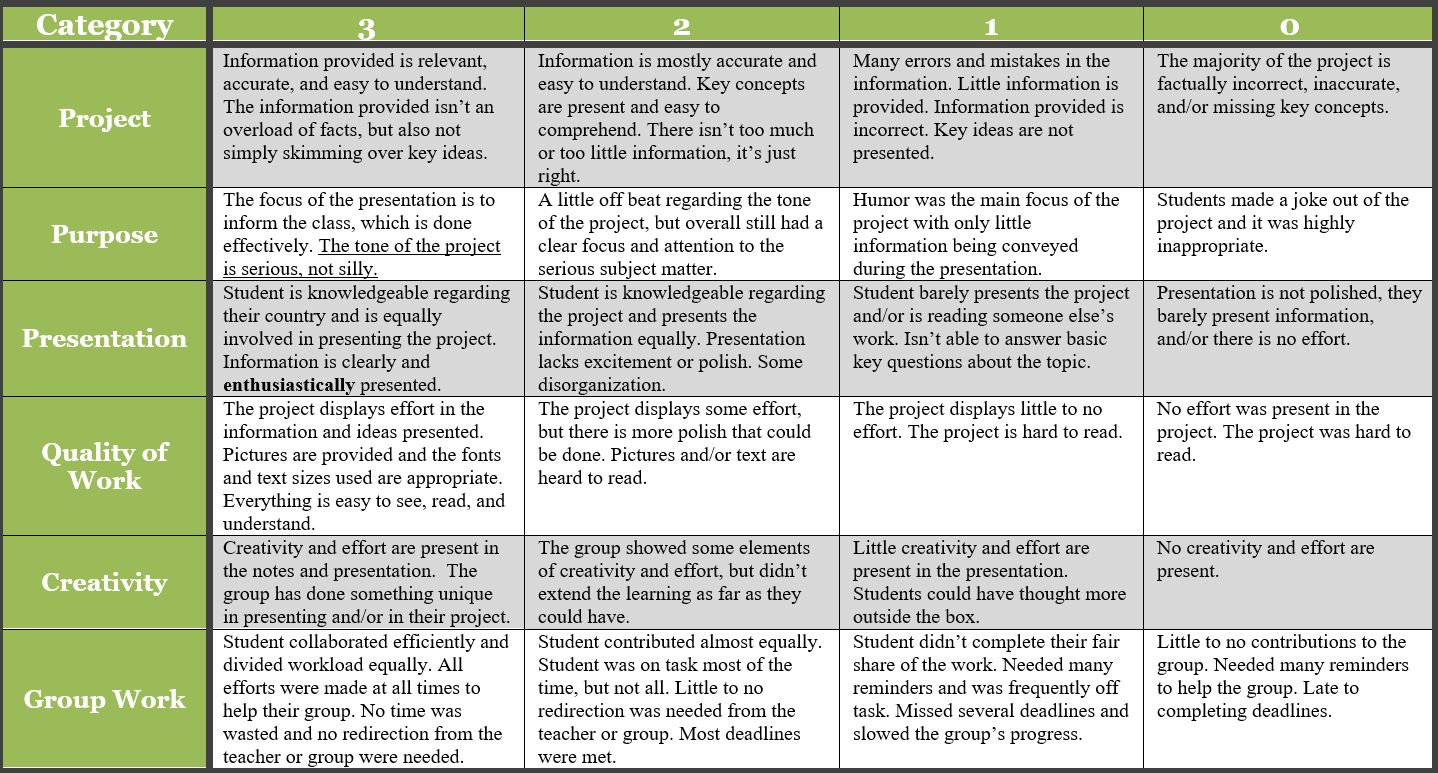